La Puerta del Sol (Madrid)
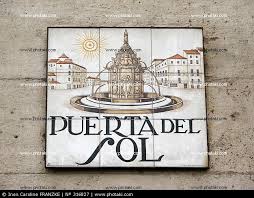 Desde 1950  el denominado  
 Kilometro Cero de las  carreteras radiales  españolas..

1950 called  Zero kilometer of  the Spanish radial roads.
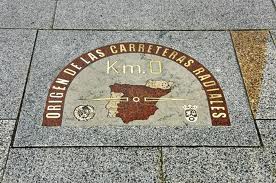 Plate kilometer zero
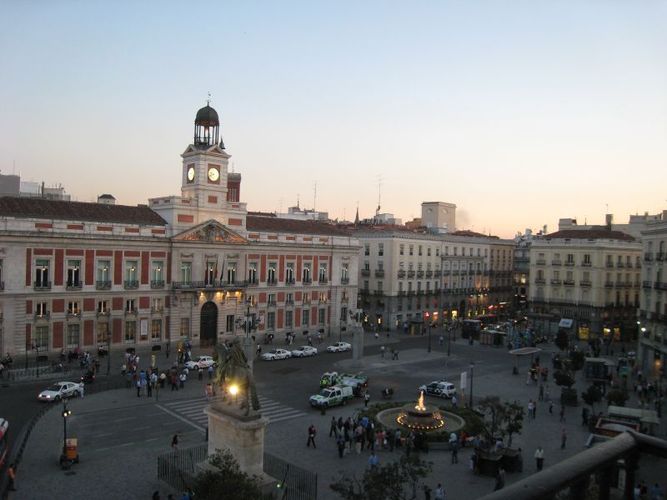 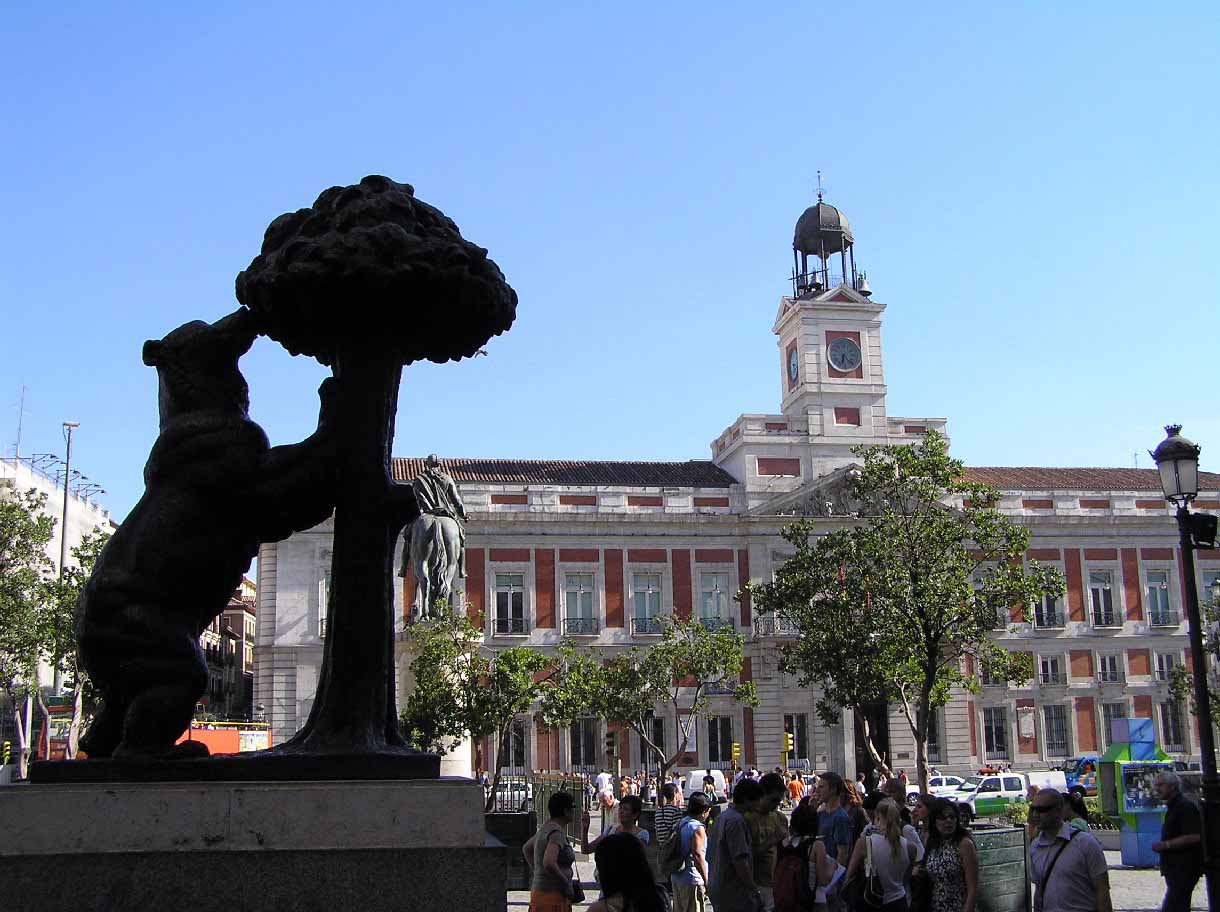 "The Bear and the Strawberry Tree", symbol of Madrid.
“El Oso y el Madroño”, emblema de Madrid.
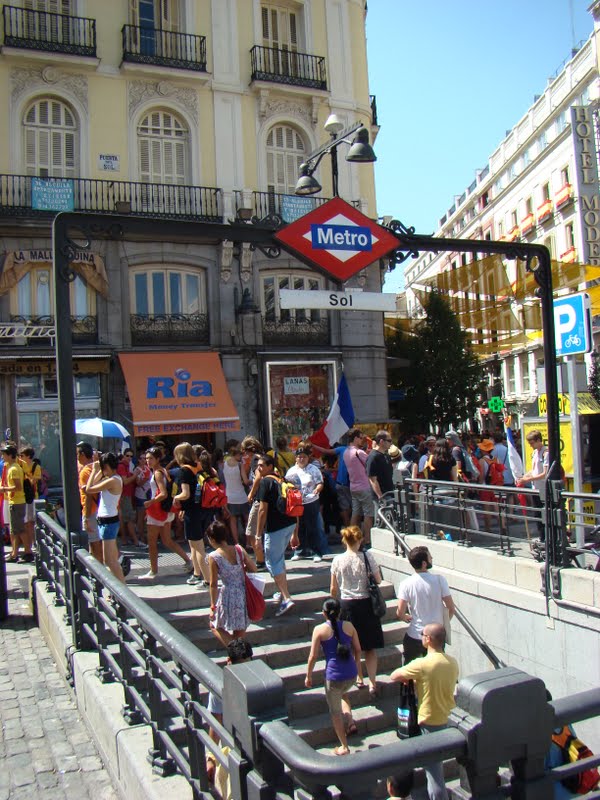 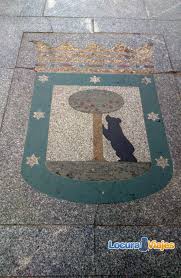 Escudo de Madrid
Subway  Sol- Main Street  exit
Coat of arms of Madrid
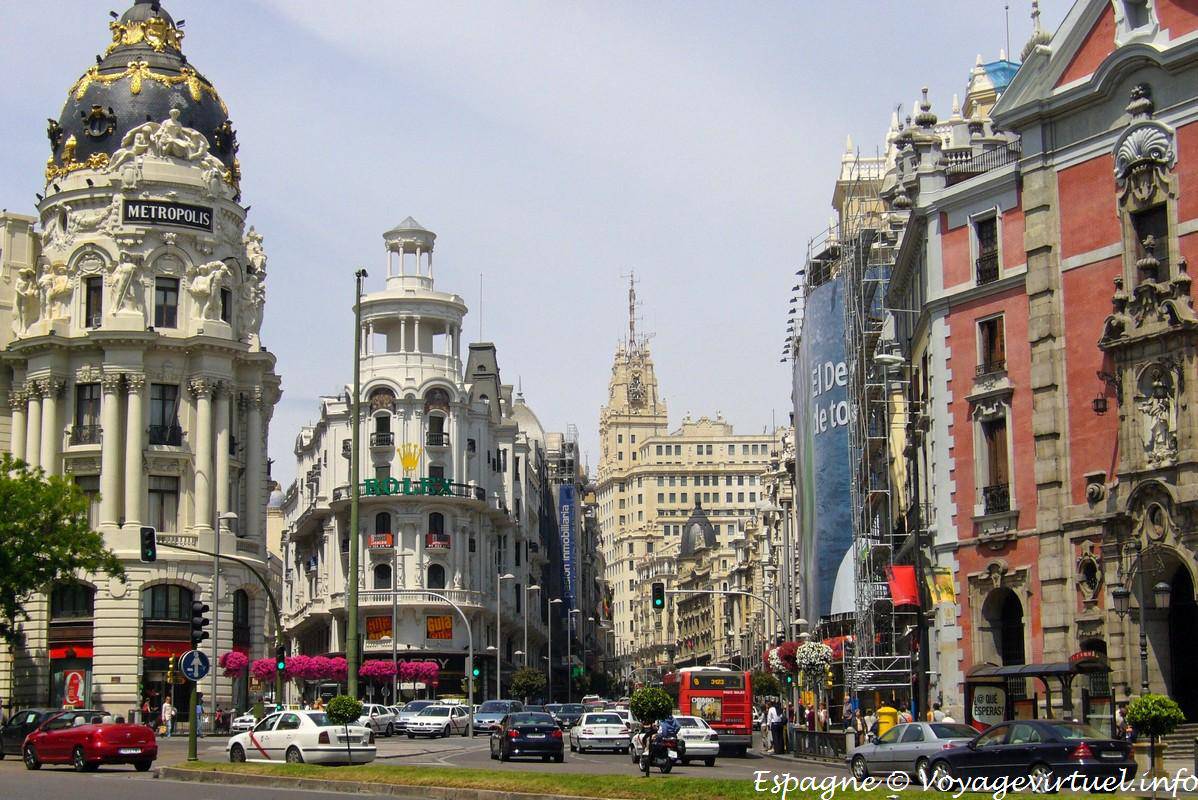 Calle Alcalá  desde  la Castellana
Alcalá street from Castilian
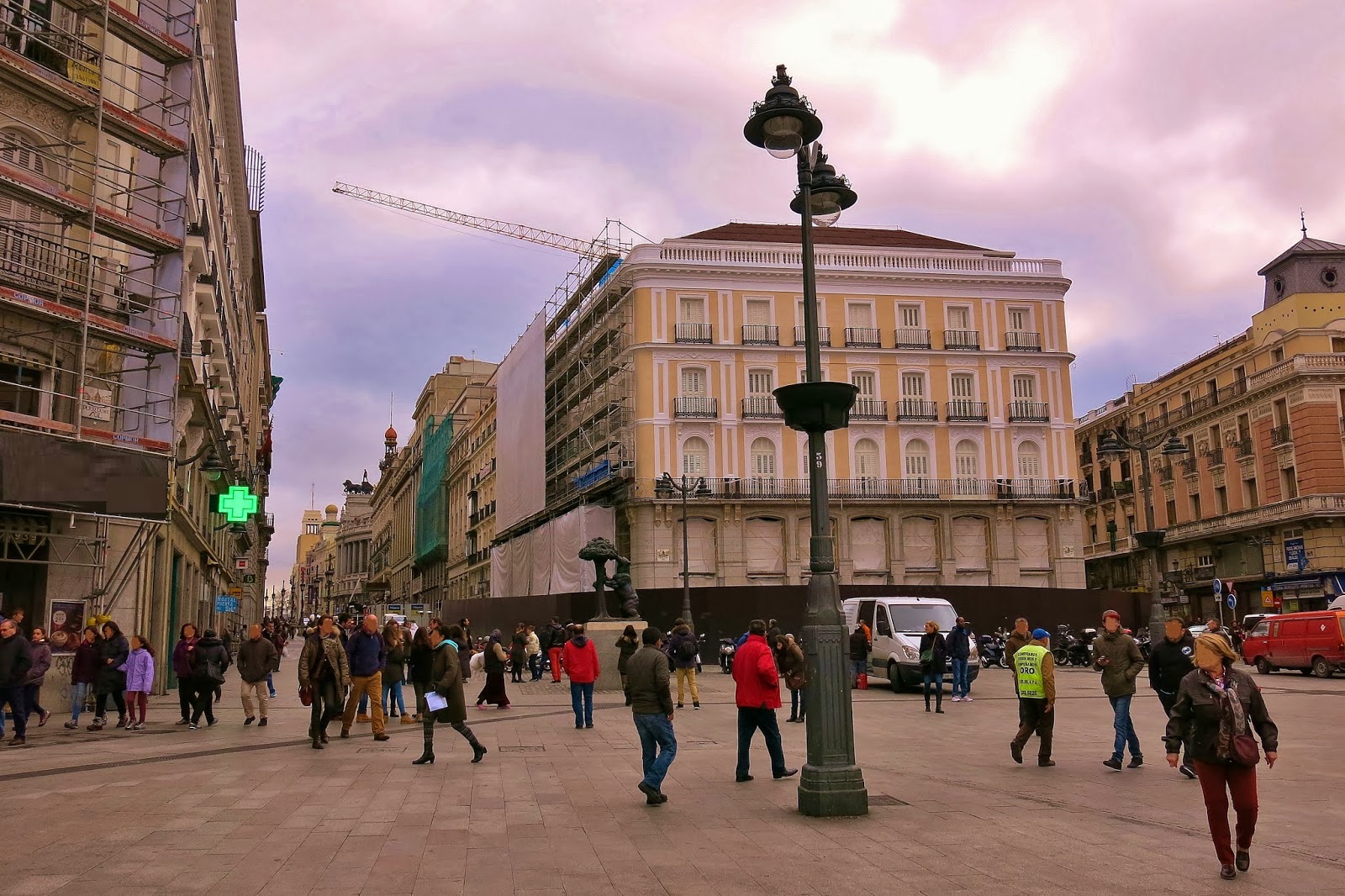 Carrera de San Jerónimo
Calle  Alcalá
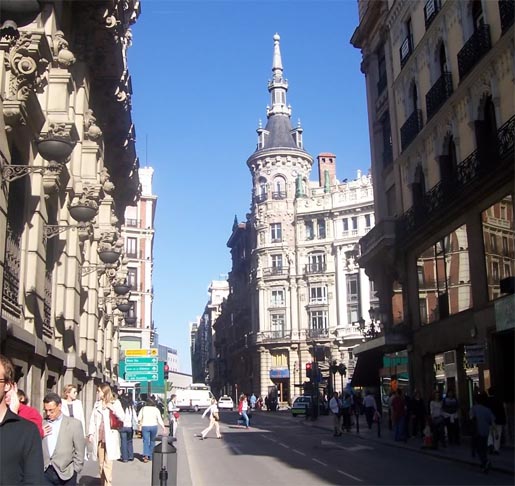 Calle Montera
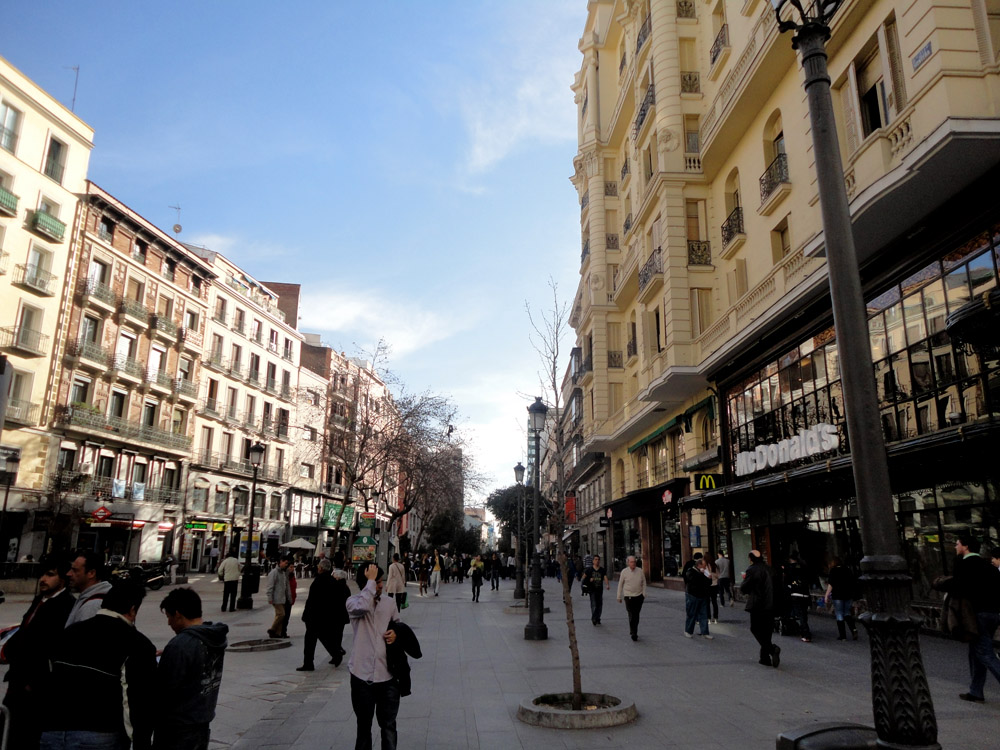 Carrera de San Jerónimo
Carrera de San Jerónimo
Calle  Ezpoz y Minas
Calle Alcalá
Calle Carretas
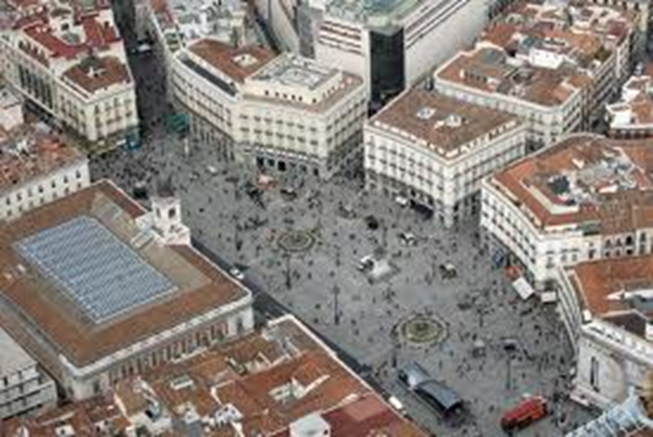 C/ Correos
C/ Montera
C/Preciados
C/Mayor
Calle Arenal
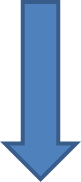 Post House – Casa de Correos. The clock chimes of December 31 is located in the tower.
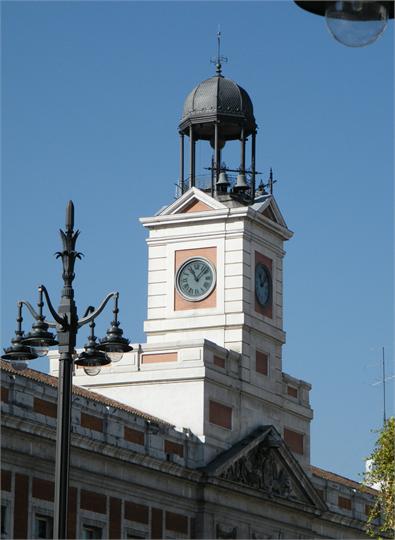 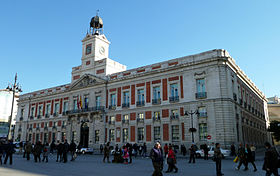 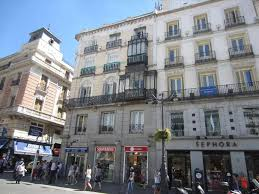 Calle Espoz y minas
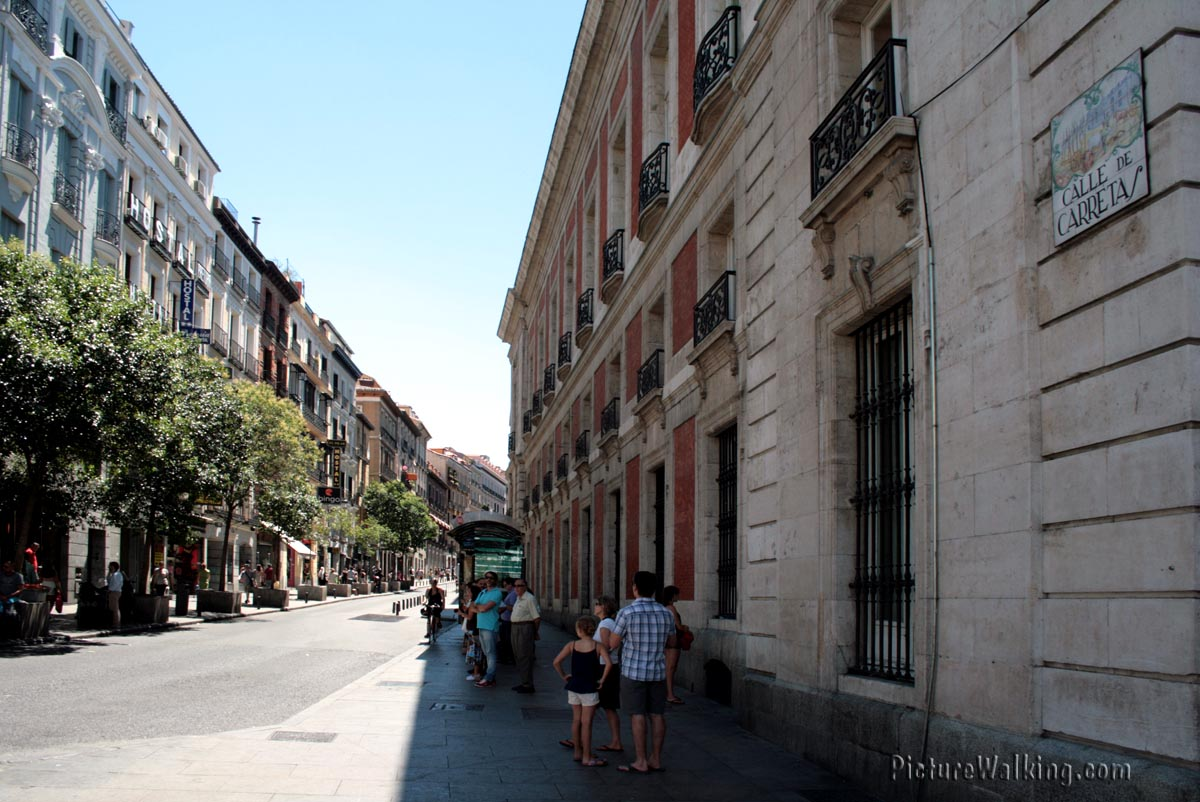 Calle Carretas
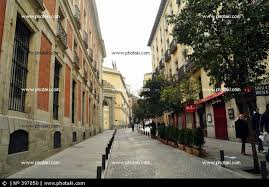 Calle  Correos
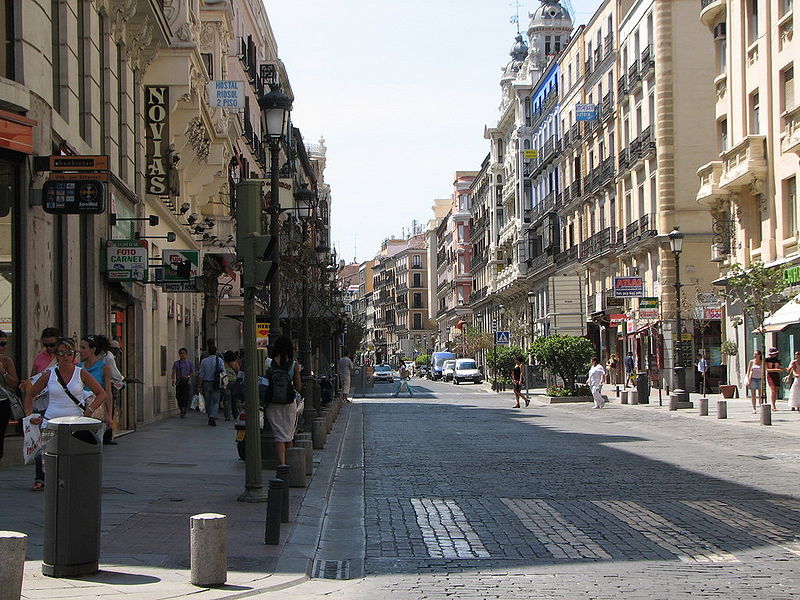 Calle  Mayor
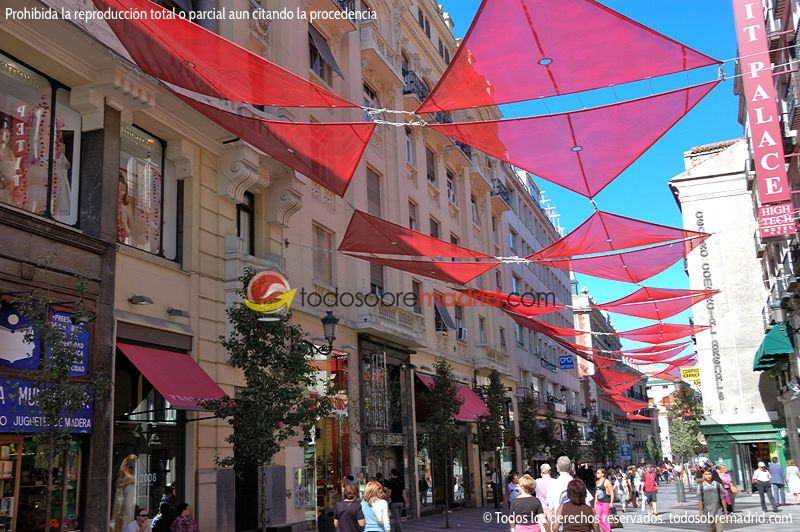 Calle  Arenal
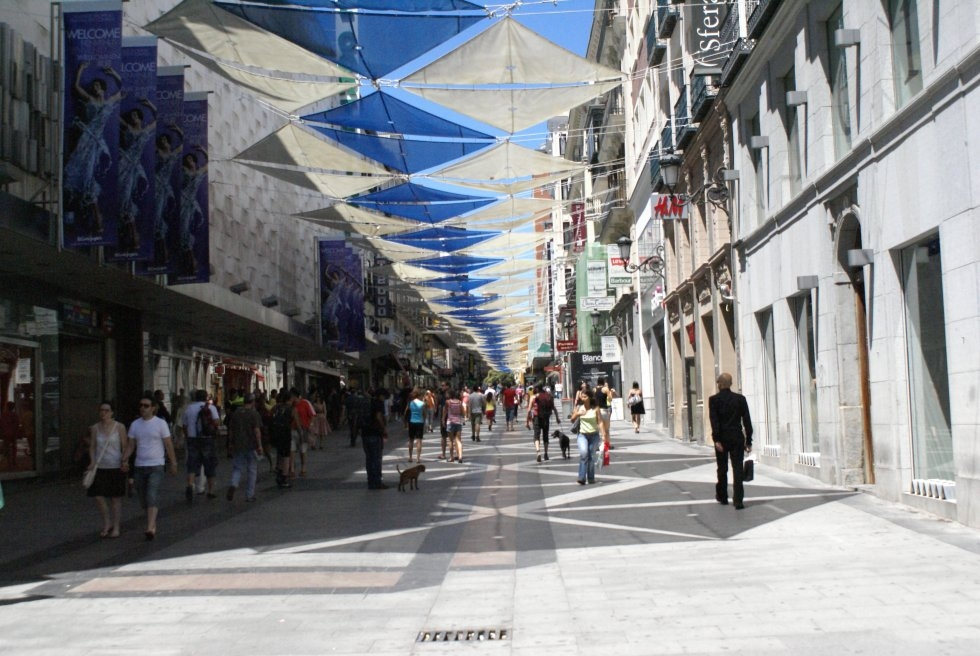 Calle  Preciados
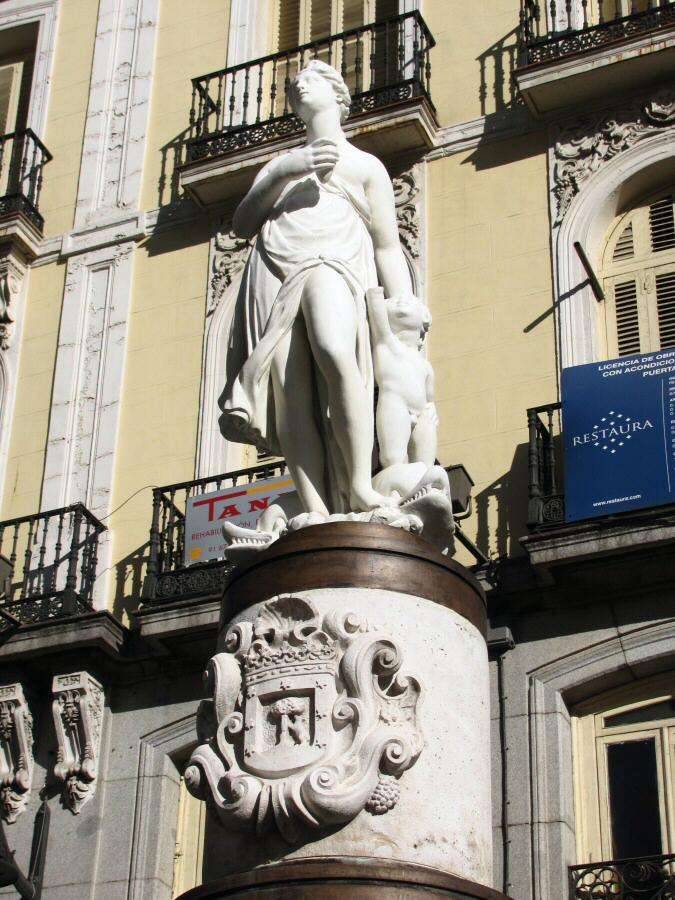 Estatua  de Mariblanca , entrada a la calle Arenal. S. XVII

Statue Mariblanca, in street arenal.
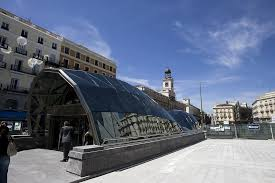 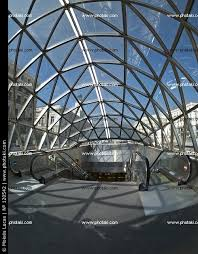 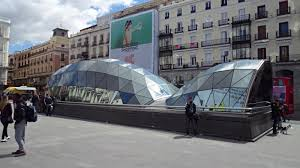 Estación de      Cercanías Sol
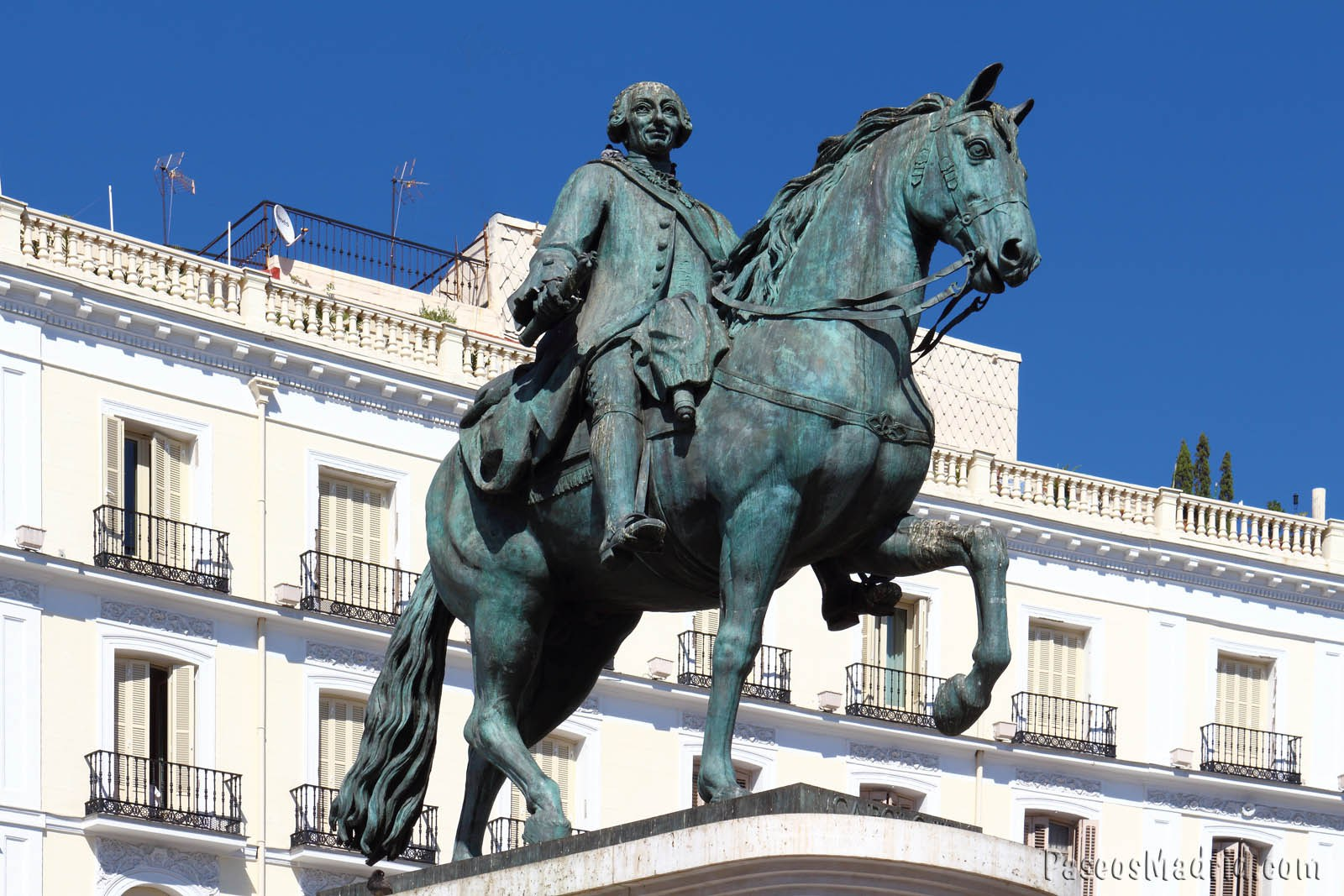 Carlos III – Puerta del Sol
Hasta la próxima aventura..